Directions: Circle the correct answer only after reading each scripture
Have the student read the scripture out loud

If the student can not read, read the scripture out loud for the student

Once the student has read the scripture, ask them the question in the lesson
1
II Peter 1:3
Question 1

YES----NO	Has God given us everything we need for life and godliness

YES----NO	Since “all” has been provided, do you need additional 			              information other than the Bible?

What are some possibilities and questions that can be raised?
How would you respond?
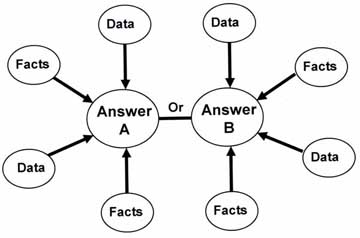 2
Ephesians 2:15 ; Colossians 2:14                    	   Have the student read the scriptures out loud
Question 2

YES---NO	Has God Abolished the law with its commandments and 			regulations?

YES---NO	Were the hand written ordinances (Ten Commandments) 		taken out of the way at the time Jesus died on the cross?

Question behind the question. How do you respond?

Do you mean I don’t have to follow the ten commandments
Dispensation moment
3
Hebrews 8:6-7
Question 3

YES----NO	Does God contrast the two covenants: the law of Moses and 		the New Testament of Christ?
YES----NO     If nothing had been wrong with the law of Moses, would God 		have replaced it with the law of Christ?



Analogy- In society laws are constantly changing, rules are always broken, which brings about change or reform.
Dispensation moment.
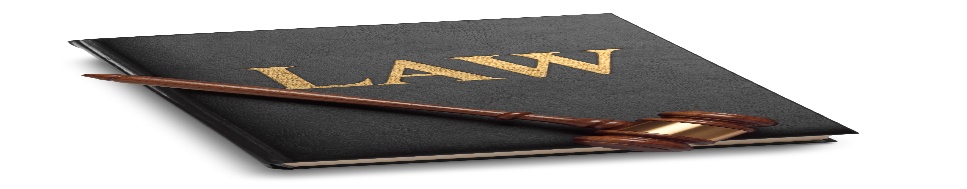 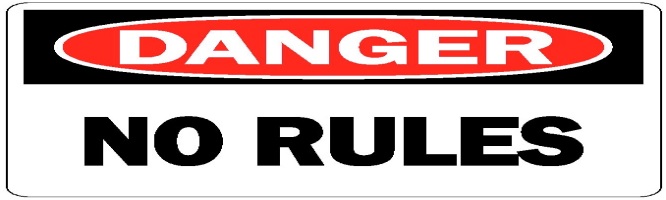 4
Romans 7:6-7
Question 4

Purpose : Is to show that we have been delivered from the Old Law to serve the new way of the spirit

Methodology:

Have we been released from anything? – Yes
How do we serve now? – New way of the spirit
Answer question on the OBS lesson
5
Further Explanation
Read Matthew 5:21-22
Which one of the 10 commandments is in verse 21?
What does Jesus say in verse 22?
Read Matthew. 5:27-28
Which one of the 10 commandments is in verse 27?
What does Jesus say in verse 28?

Moses Old Law			              		Jesus New Law
Do not kill					Do not be angry
Do not Commit Adultery			Do not lust

g.    Which is the superior law? 
h.    Some of the principles in the old law are also in Jesus’ teaching
6
Study And Complete this Chart. Mark Through The Laws Not In Effect Today
Question 5

Purpose: Show analogy between present-day civil and spiritual laws
Methodology:

Find United States-want to discover which law is binding on us today as citizens
Law of Indians?- No, cross out
Laws of England?-No, cross out
Constitution?-Yes
Spiritual Application- which law is binding on us today?
Does God deal with us like he did with Moses, Abraham and other patriarchs in the Old Testament? – No, cross out
Law of Moses? –N0, cross out
New Testament? - Yes
7
II Timothy 3:16-17
Question 6


YES-NO     Since Scriptures make known the will of God to thoroughly 	          equip(furnish) you to every good work, do you need other  	          revelations to make you complete spiritually? 

YES-NO     Is it your understanding that the New Testament is the law now 	          spiritually binding?
8
John 12:48 ; John 10:10
Question 7

    YES-NO  	 Will the words of Jesus judge you in the last day, rather than 		  	 the words or commandments of Moses or others? 

Question 8

  YES-NO              Did Jesus come so that you could have a full and abundant 		   	   life now, as well as eternity? 

Explain the abundant life
9
John 14:6
Question 9 

YES-NO   Since Jesus said He came to give a full abundant life, should you 	         go to Jesus’s words (teachings) to learn of His way to have that 	         life?

YES-NO    Could the words of these people give you the abundant life: 	         mothers, fathers, husbands, wives, friends or neighbors? 

YES-NO   Could the words of these people give you the abundant life: 	          Joseph Smith, John Calvin, Martin Luther, Wesley brothers,     	          John Knox or the Pope?
10
Founders of Denominational Churches
Joseph Smith-Mormons in New York 1820’s

John Calvin-Presbyterian Church 1541 in Europe

Martin Luther-Lutheran Church 1526 in Germany

Wesley Brothers-Methodist Church 1739 in England

John Knox-Baptist Church 1609 Amsterdam

The Pope-First Pope: Boniface in 606, Rome Italy
11
Matthew 7:13-14
Question 10


YES-NO 	Will the majority enter heaven? 

YES-NO  	Is the majority a safe guide for your spiritual life? 

YES-NO  	Do you want to go to heaven?
12
Matthew 7:21-23 (see OBS Worksheet-Ladder)
Question 11

YES-NO 	Since Jesus said he came to give a full and abundant life 			should you go to Jesus to learn of His way to have that life? 

YES-NO        Did Jesus say you could enter heaven by doing the will of 		             men?  

YES-NO 	Could Jesus say, “Depart from me” even if you are sincere 		and say, “Lord, Lord” and do many good works?
13
OBS Worksheet Ladder
Ask the students to read I Corinthians 3:11, and then  fill in the blank. Ask the student to read Romans 10:17 and Hebrews 11:6

Then say, “Christ is the foundation and upon this foundation faith is built”

“ If a ladder has only one side will it work?” (Allow time for an answer.)

(Note the left side of the ladder,) “ If man desires to enter heaven without endeavoring to “Do all the will of God (Matthew 7:21-23; 28:20) will he succeed?”(allow time for an answer).

(Note the right side of the ladder.) “If man desires to enter heaven without the Grace of God will he succeed?”
14
OBS Worksheet Ladder Continued
6. May one enter heaven by refusing to walk up the ladder in faith and obedience, or by skipping steps?

7. Man must do his part and God will do His part.

At Question 13, after the student answers the questions, go to the worksheet ladder
8. “From this passage (John 3:16) we learn that one must believe. Therefore, as you continue to study please place on each step of the ladder what God commands or wants you to do…”
9. Have the student to place his/her name on the front of the worksheet.

10. Ask the student to highlight on  his/her lesson all the places within the lesson  that refer you to the worksheet ladder.
15
John 8:24
Question 14- See Looking Back section on worksheet ladder

Yes-No     Is it possible to enter heaven if you do not believe in Jesus Christ?

Ask the student to complete the 6 questions under “Looking back” without comment.
16
Looking Back Section
Purpose is to help the student reflect on any prior commitment they made to Christ

Have the student answer the questions honestly as they apply to them. Let them know you will come back and talk about it later in the study. Remember the student should answer the question without comment.
17
Review
Foundation has been built

Who is the foundation? Christ

Romans 10:17- Faith comes through hearing the word of God

Hebrews  11:6- Without faith it is impossible to please God

Matthew 7:21-23-Man must do all the will of God

Ephesians 2:8- It is through the grace of God that man is saved
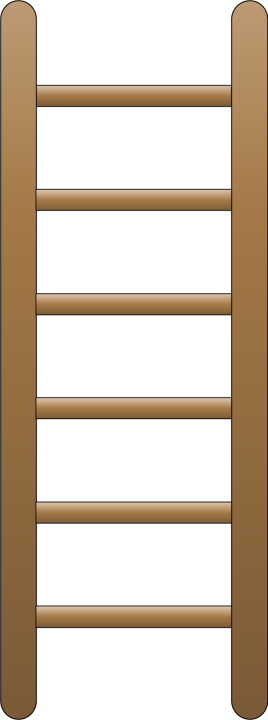 18
Metaphor/Analogy MomentShare at this time
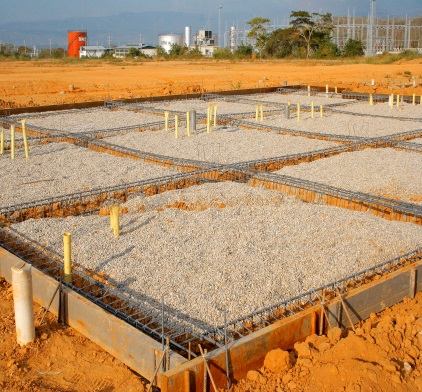 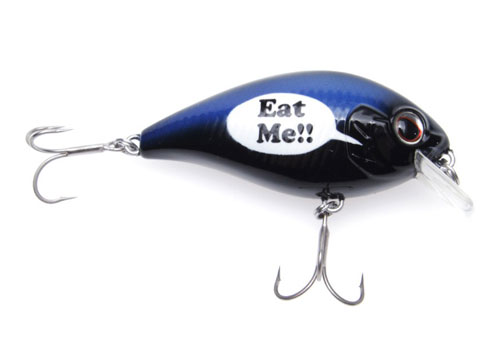 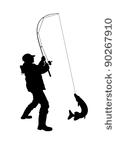 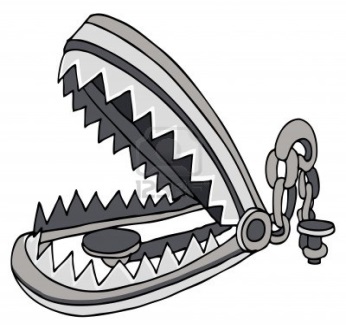 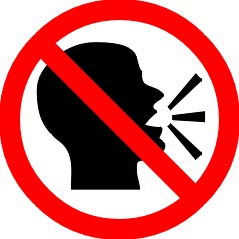 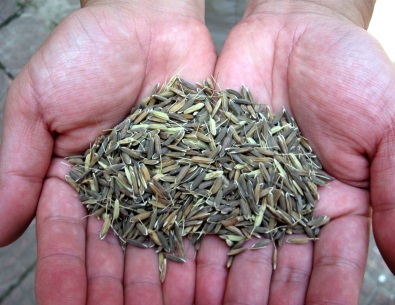 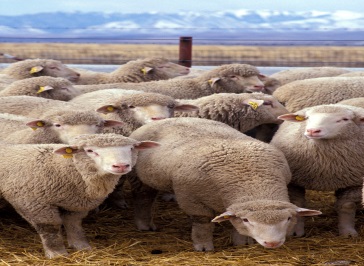 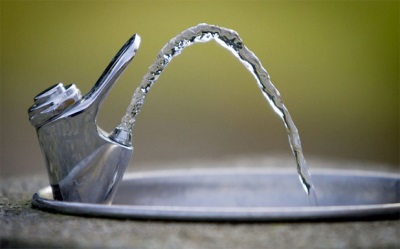 19
Analogy
Seed is the word of __________

Breath of __________________

The broad road _____________

The narrow road_____________

Godly sorrow________________

Worldly sorrow_______________
20
John 14:15;Matthew 22:37-38                                  See Worksheet Ladder
Question 15
Purpose: Show that loving and obeying Christ is necessary for salvation.
Methodology:

If we love Christ, what will we do? –OBEY HIM

 Yes- No	Is it God’s will that you believe in Christ And Love Him?

 Yes- No         If you do not obey Christ do you love Him?
21
Romans 6:17
Question 16

Purpose:  To show sincerity of heart as well as obedience to the right teaching is what pleases God.

What condition were the people formally in? Slaves to sin

Yes- No	When you obey God can you obey only from an outward     			expression and not from the heart?

Yes- No	When you obey God, must you obey God’s form of teaching?
22
Luke 13:3                         See Worksheet Ladder
Question 17

Purpose:	Show repentance necessary for salvation

Methodology:  What did Jesus say will happen if they do not repent? All 		      	       will perish. 

Yes-No	In addition to belief and love, is it God’s will that you repent?

Yes-No	Will you receive the full and abundant life if you do not 				repent?
23
Acts 3:19; II  Corinthians  7:10      See OBS Worksheet Ladder-Cross
Question 18

Purpose:	To Show that repentance leads to forgiveness of sins.

Methodology: Does repentance involve a change in habits, speech? –Yes

Yes-No	Does repentance mean to stop sinning and turn to God 				instead of sorrow alone?
24
II Corinthians 7:10
Question 18 continued…….

Purpose:	To show two types of sorrow, difference in each and eternal 
		result  of each.

Godly sorrow  -  Repentance -   Salvation   -  No regret

Worldly sorrow    -	Death
25
Worksheet Cross
Purpose:   Is to help the student see themselves as they really are – sinners before God, deserving of punishment.

Ask the student to think seriously about his/her life and then write down on the dotted lines 1 or 2 things in their life that they  believe that are sins that separate them from God.

Then ask if they feel these things could separate them from God eternally unless repented of.
26
Matthew 10:32-33; Romans 9:10  See OBS Worksheet Ladder
Question 19
   
Yes- No	   In addition to belief,  love And repentance, is it God’s will that 	                 		  you should confess/acknowledge Christ before men?


Question 20				


 Yes- No              Will you be saved if you do not confess Jesus with your mouth before   		  men?
27